INFODERMATOLOGY SUMMARIES
Focus sulla psoriasi
Un servizio di aggiornamento scientifico sostenuto da un contributo educazionale non condizionante di
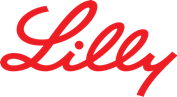 Risk of psoriasis according to body mass index:A retrospective cohort analysis
Alexandra Norden, Sergey Rekhtman, Andrew Strunk, Amit Garg
J Am Acad Dermatol. 2022 May;86(5):1020-1026
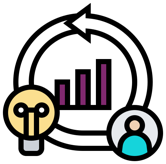 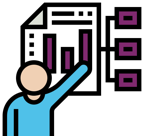 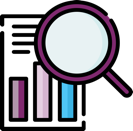 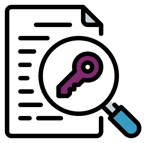 Background & methods
Results
Conclusions
Messaggi chiave
2
2
Focus sulla psoriasi
Messaggi chiave
L’obiettivo del presente studio è stato confrontare l’incidenza della psoriasi tra i pazienti, con una stratificazione in base alla categoria del body mass index (BMI) (normale, sottopeso, sovrappeso, obesità di classe 1 o 2/3).
Il BMI influenza in maniera indipendente lo sviluppo della psoriasi. Sembra esserci un’associazione graduata tra il suo valore e il rischio di malattia.
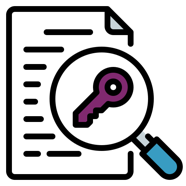 3
3
Focus sulla psoriasi
Background
Psoriasis has been linked to obesity, although data on the incidence of psoriasis according to body mass index (BMI) are limited.
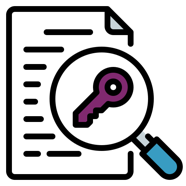 4
4
Focus sulla psoriasi
Objective
To compare incidence of psoriasis among patients stratified by BMI category (normal or underweight, overweight, obese class 1, obese class 2/3).
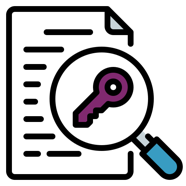 5
5
Focus sulla psoriasi
Methods
Retrospective cohort analysis of a demographically heterogeneous sample of over 1.5 million patients in the United States between January 1, 2008 and September 9, 2019.
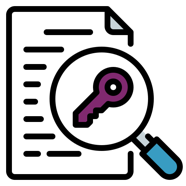 6
6
Focus sulla psoriasi
Results
Crude incidence of psoriasis per 10,000 person-years was 9.5 (95% confidence interval [CI], 9.1-10.0) among normal or underweight patients, 11.9 (95% CI, 11.4-12.4) among overweight patients, 14.2 (95% CI, 13.6-14.9) among obese class 1 patients, and 17.4 (95% CI, 16.6-18.2) among obese class 2/3 patients. 
Compared to patients with BMI < 25.0, those who were overweight (adjusted hazard ratio, 1.19; 95% CI, 1.12-1.27; p < 0,001), obese class 1 (adjusted hazard ratio, 1.43; CI, 1.34-1.53; p < 0,001) and obese class 2/3 (adjusted hazard ratio, 1.83; CI, 1.71-1.95; p < 0,001) significantly greater risks for developing psoriasis.
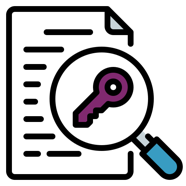 7
7
Focus sulla psoriasi
Limitations
Influence of obesity on psoriasis severity could not be measured.
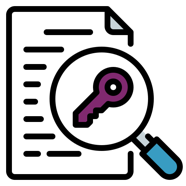 8
8
Focus sulla psoriasi
Conclusion
BMI independently influences the development of psoriasis. There appears to be a graded association between BMI and risk of psoriasis.
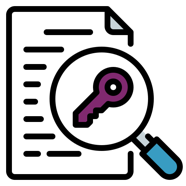 9
9
INFODERMATOLOGY SUMMARIES
Focus sulla psoriasi
Un servizio di aggiornamento scientifico sostenuto da un contributo educazionale non condizionante di
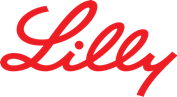